Health and fitness
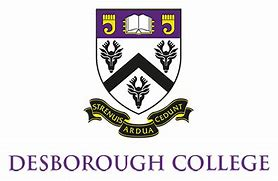 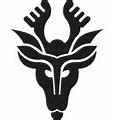 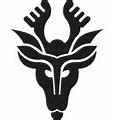 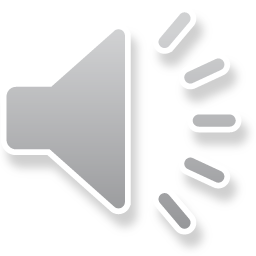 What is elite performance?
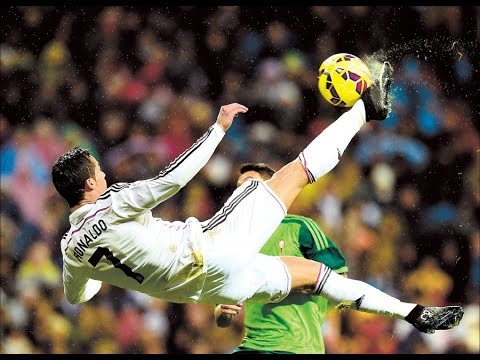 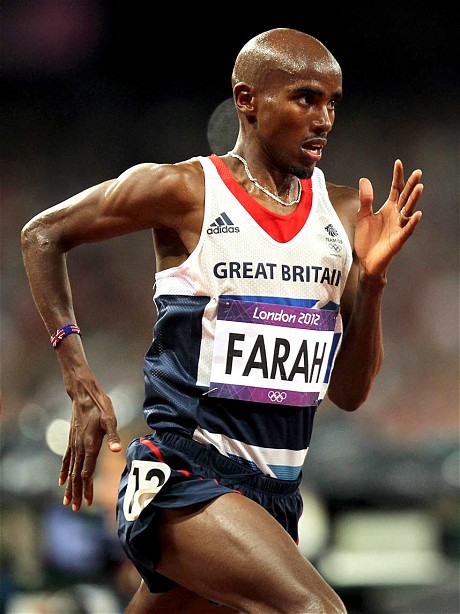 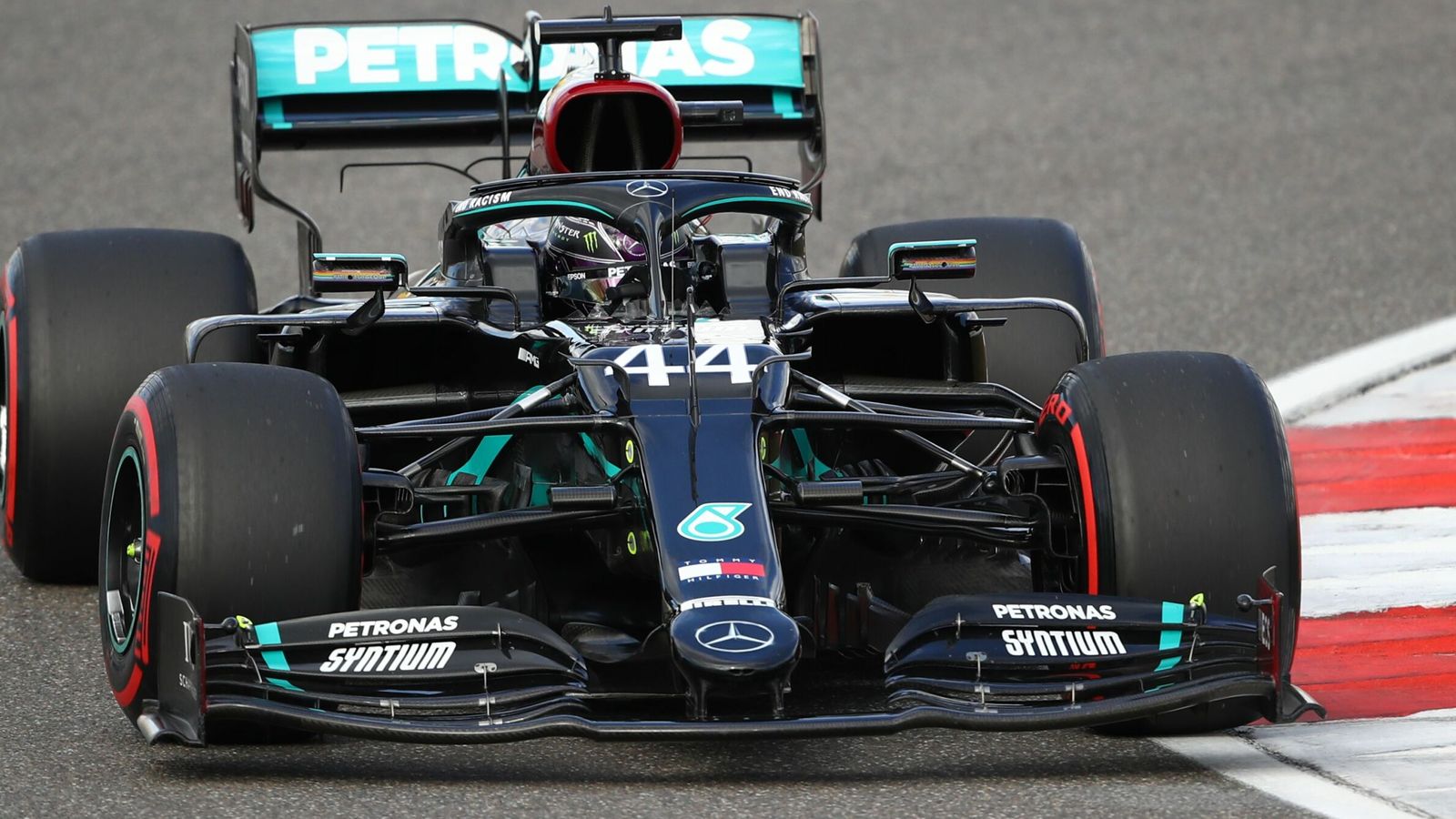 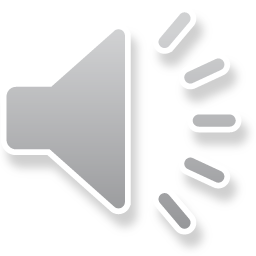 What will I learn about?
Unit 1  - Body systems and principles of training
 Skeletal system, muscular system, cardio-vascular and respiratory systems, 
effects of exercise, components of fitness, principles of training.

Unit 2 -  Preparing and planning for health and fitness
Lifestyle factors, diet, health and fitness, fitness testing, PAR-Q, goal setting, 
planning a training programme and health and safety.
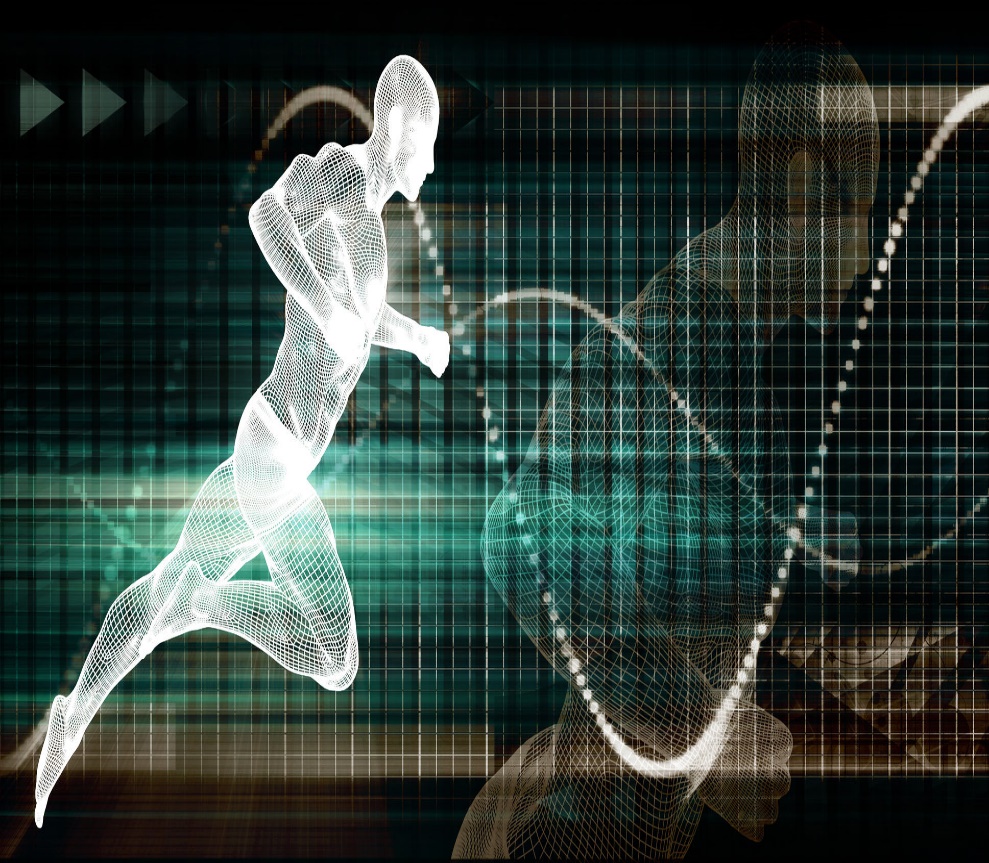 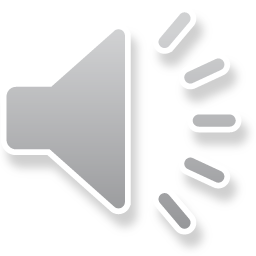 How will I be assessed?
Unit 1  - Body systems and principles of training
1 hour & 30 mins written exam – 40% of total GCSE

Unit 2 -  Preparing and planning for health and fitness
21 hours synoptic coursework project– 60% of total GCSE
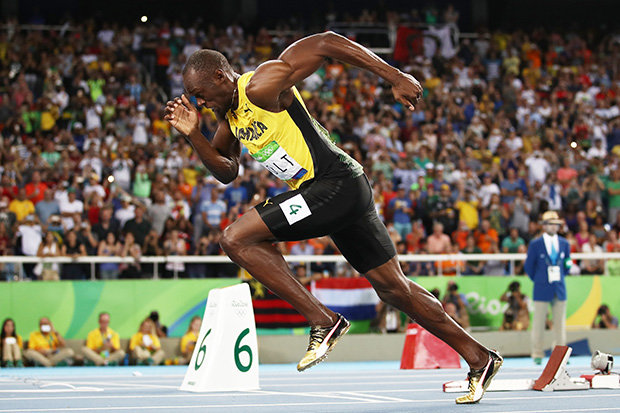 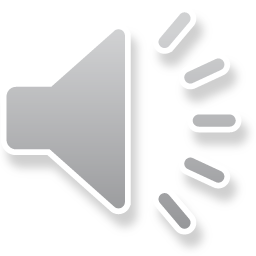 entry requirements & course demands
You enjoy sport/PE lessons – It’s a two year course!

You enjoy biology and are keen to understand  how the body and mind works 

You are organised and can work well independently

Good work ethic, most lessons are in the classroom

However, there are no requirements to be good at sport because there 
are no practical assessments of your own performance
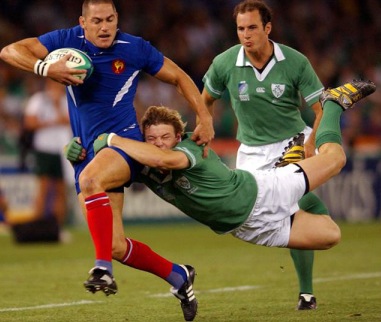 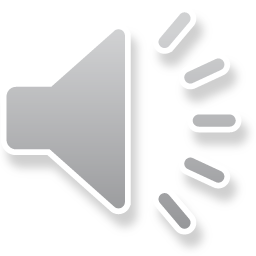 Career pathways
Natural progression is to study A-Level PE or BTEC Sport in 6th Form

Post 16 possible career options include:
- Sports Science			- Sports Analysis		 -

- Sports Business Management		- Sports coaching   

- Leisure and Tourism employment	                   - Physiotherapy	

 - Health and Fitness Instructor 		- PE teacher
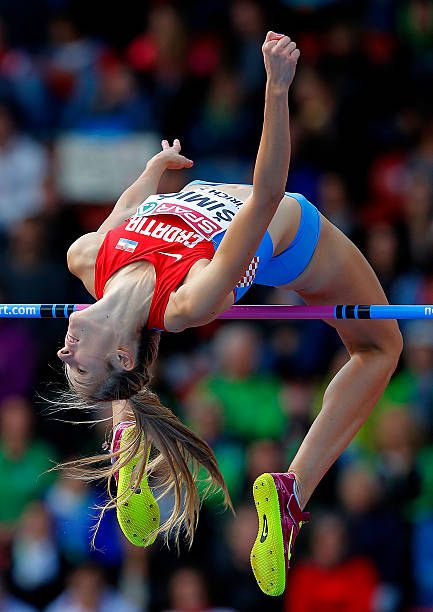 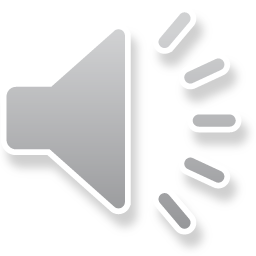 More information
Exam Board : NCFE

Specification: See link below:
NCFE Level 1/2 Technical Award in Health and Fitness (qualhub.co.uk)

More questions: See Mr Kilcoyne or Mr Hamilton
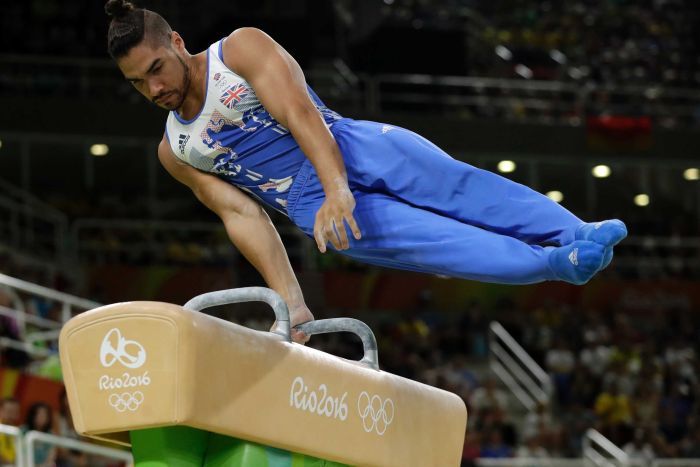 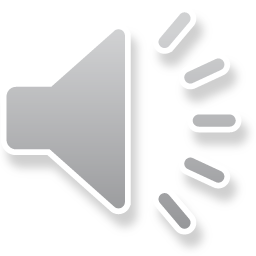